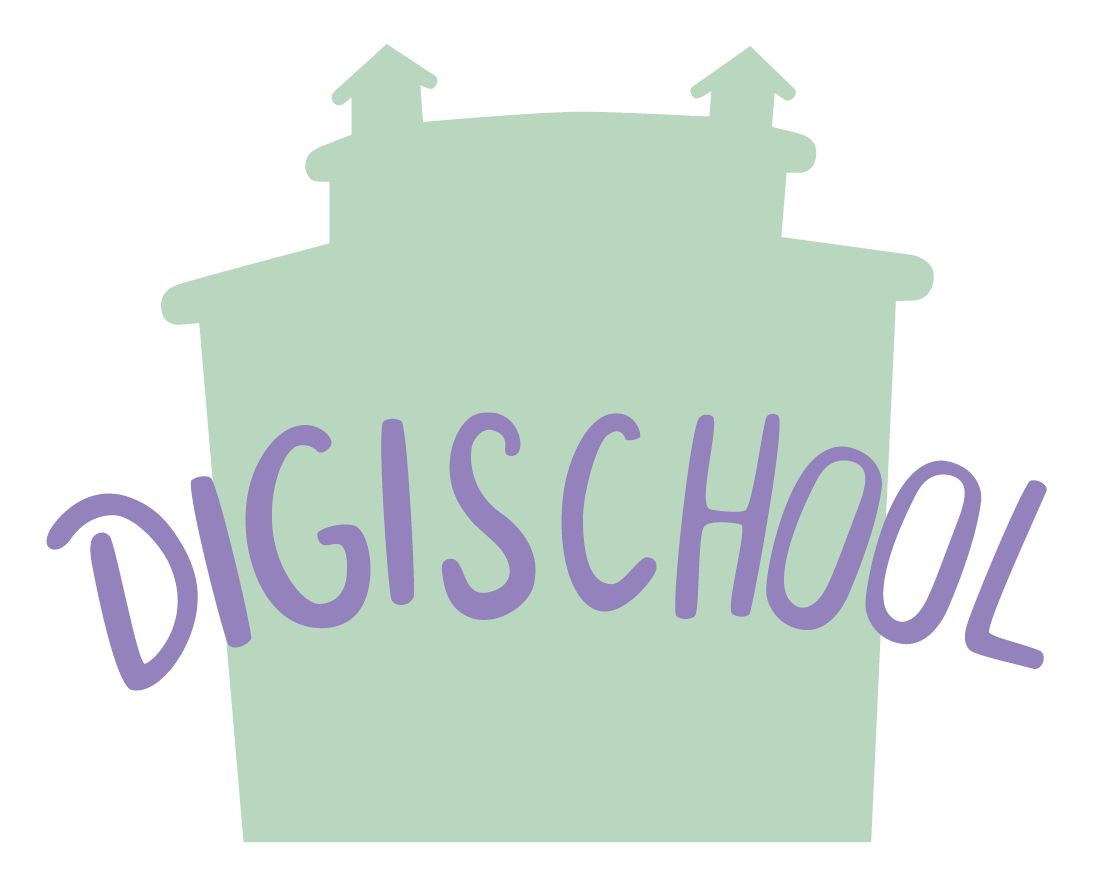 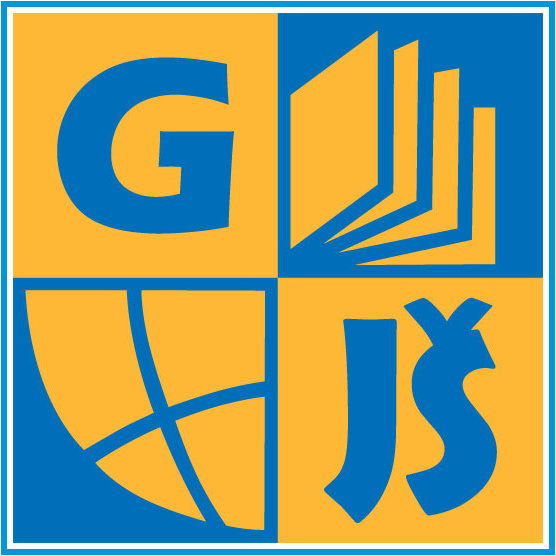 2020-1-SK01-KA226-SCH-094350
DIGI SCHOOL
Gymnázium a Jazyková školas právem státní jazykové zkoušky Zlín
Funkce Tangens a Kotangens I
Michal Heczko
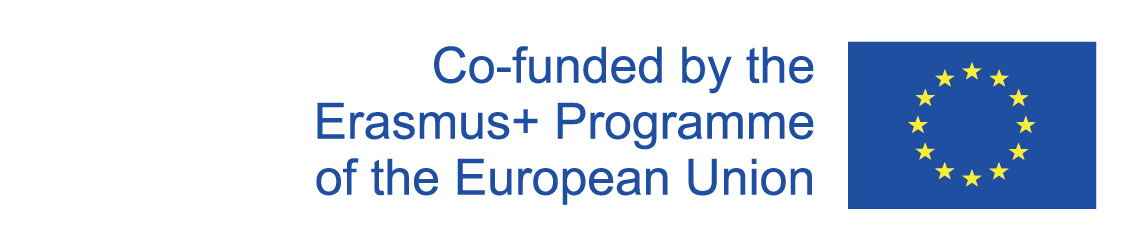 2020-1-SK01-KA226-SCH-094350 | DIGI SCHOOL
SUBJECT: 		MATHEMATICS 
SPECIFICATION: 		in ENGLISH via CLIL method (level in languages)
AGE OF STUDENTS:	16-18
1 LESSON : 		45 min
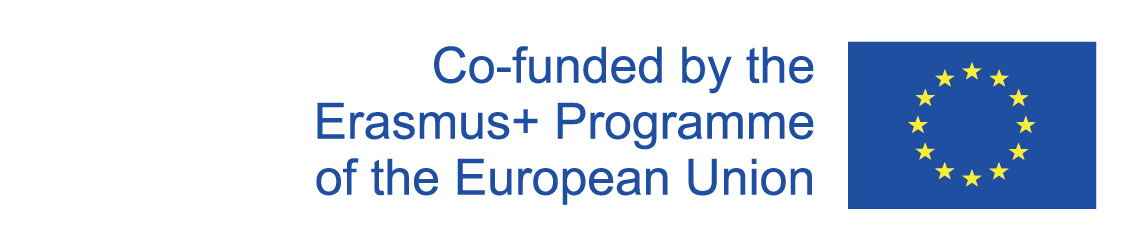 2
1
Úvod
Tangens a Kotangens v pravoúhlém trojúhelníku
3
Tangens a Kotangens v pravoúhlém trojúhelníku
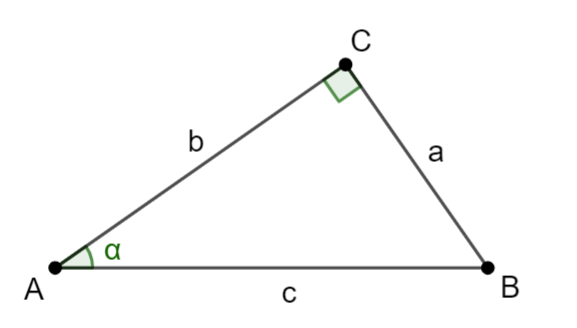 4
Hodnoty funkcíTangens a Kotangens
5
KAHOOT!
Na procvičení:Základní hodnoty funkcí Tangens a Kotangens v pravoúhlém trojúhelníku
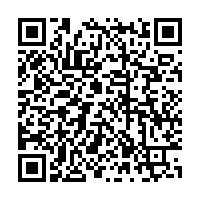 Odkaz:
https://create.kahoot.it/share/tangens-a-kotangens-v-pravouhlem-trojuhelniku/2077e31b-d7a5-4bc8-94c0-e9f591b80c0e
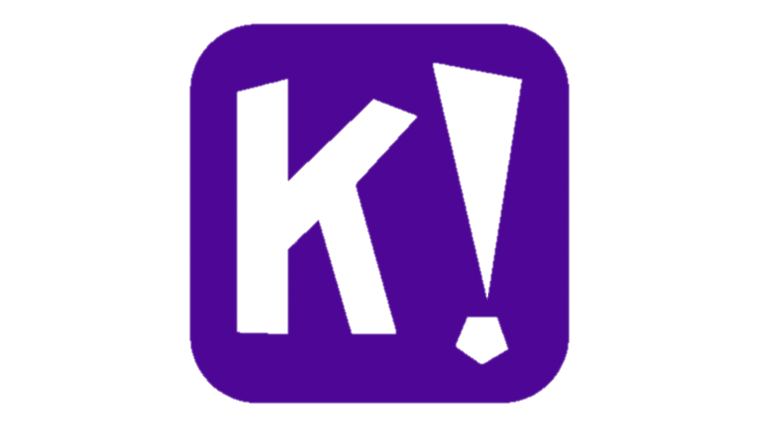 Spustit KAHOOT!
6
2
Určování hodnot tan a cot
7
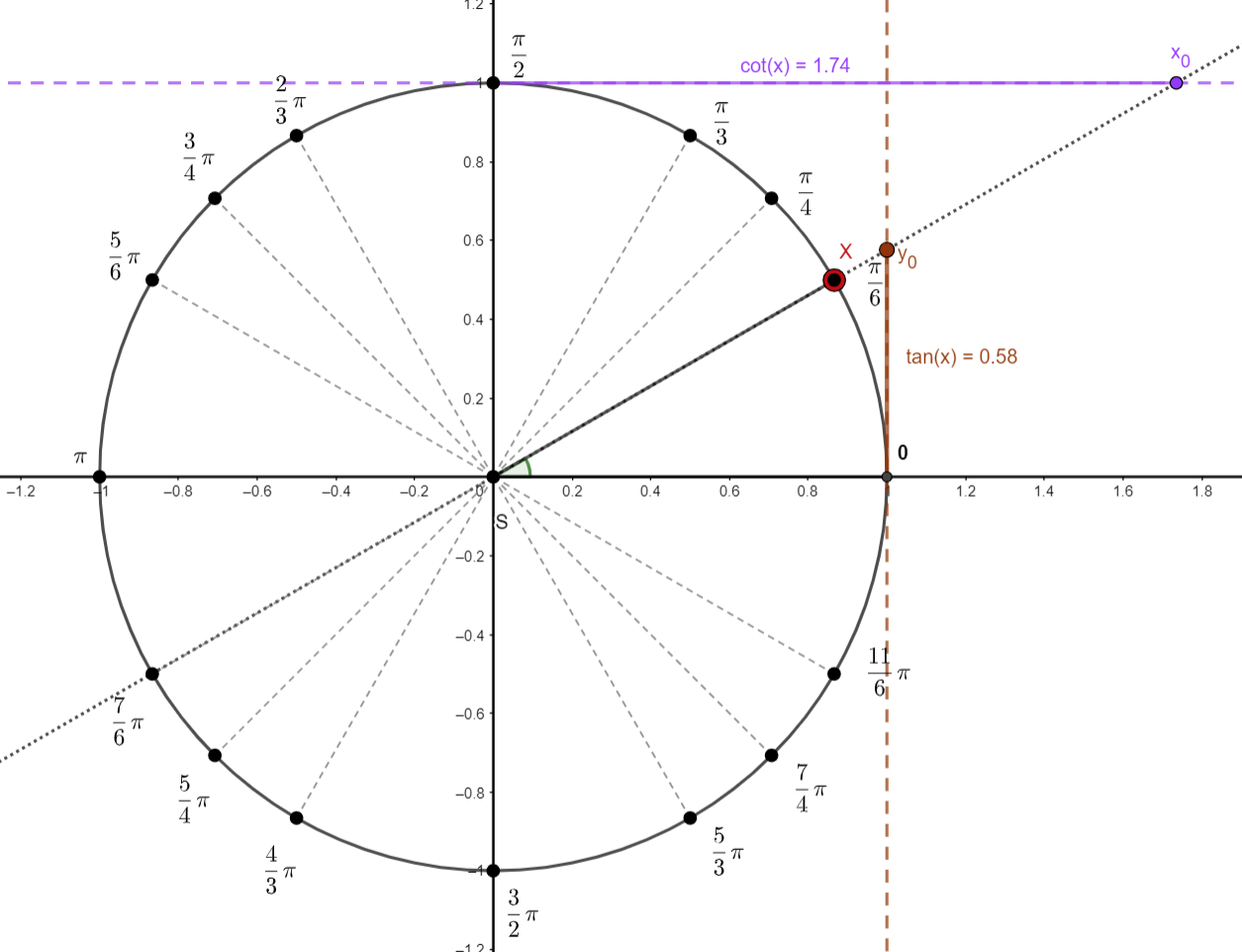 I. kvadrant
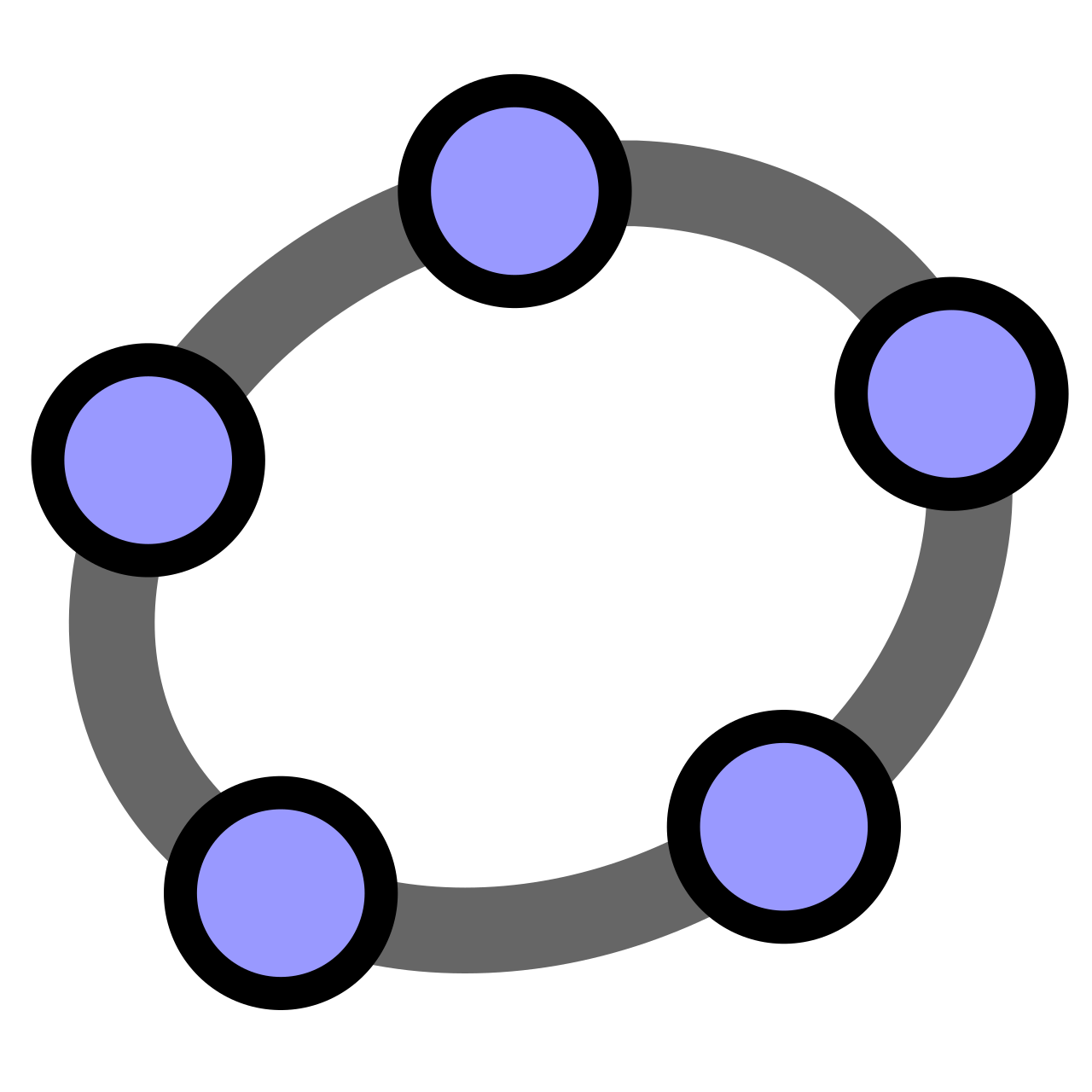 Zobrazit v aplikaciGeoGebra
8
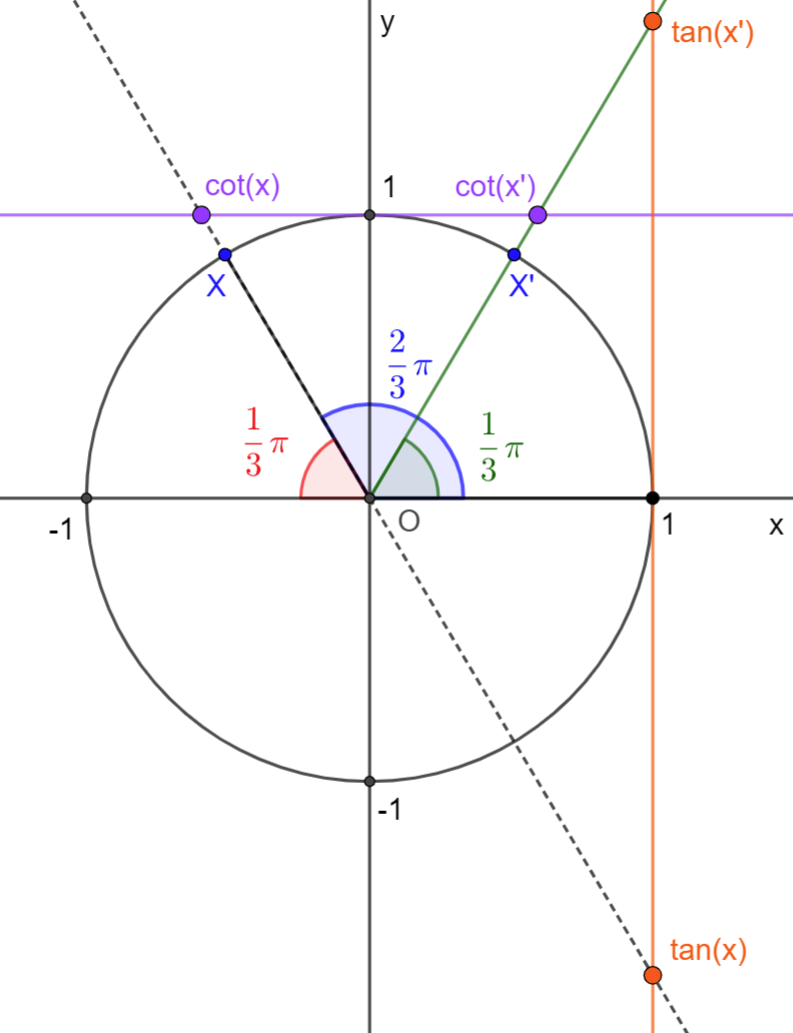 II. kvadrant
9
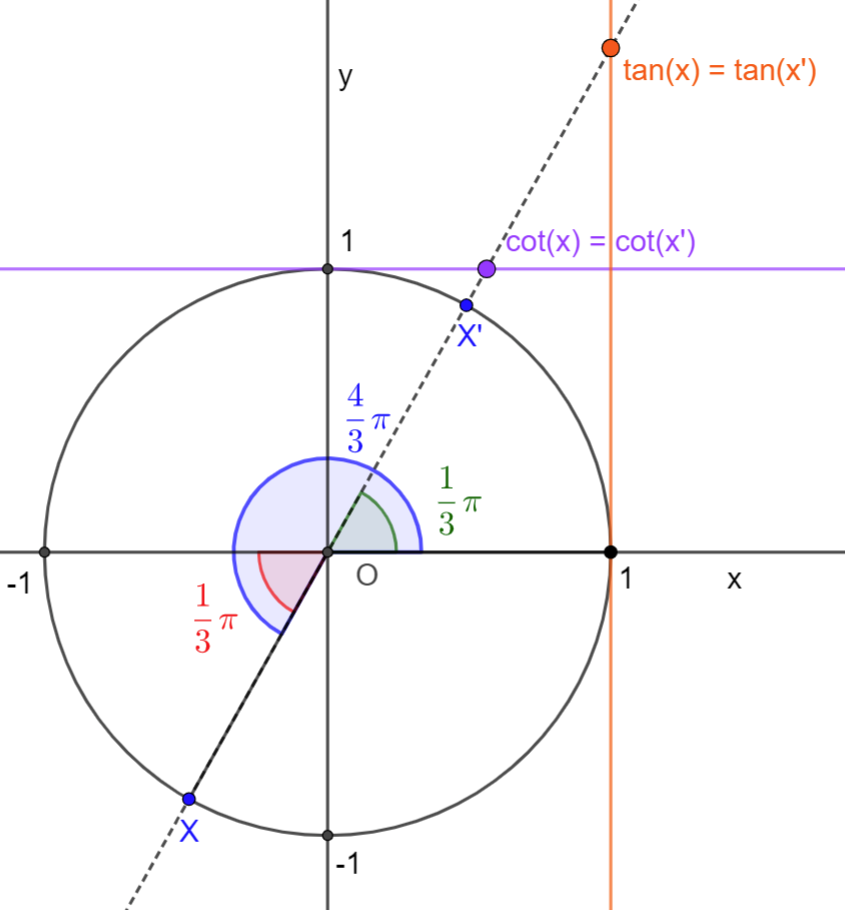 III. kvadrant
10
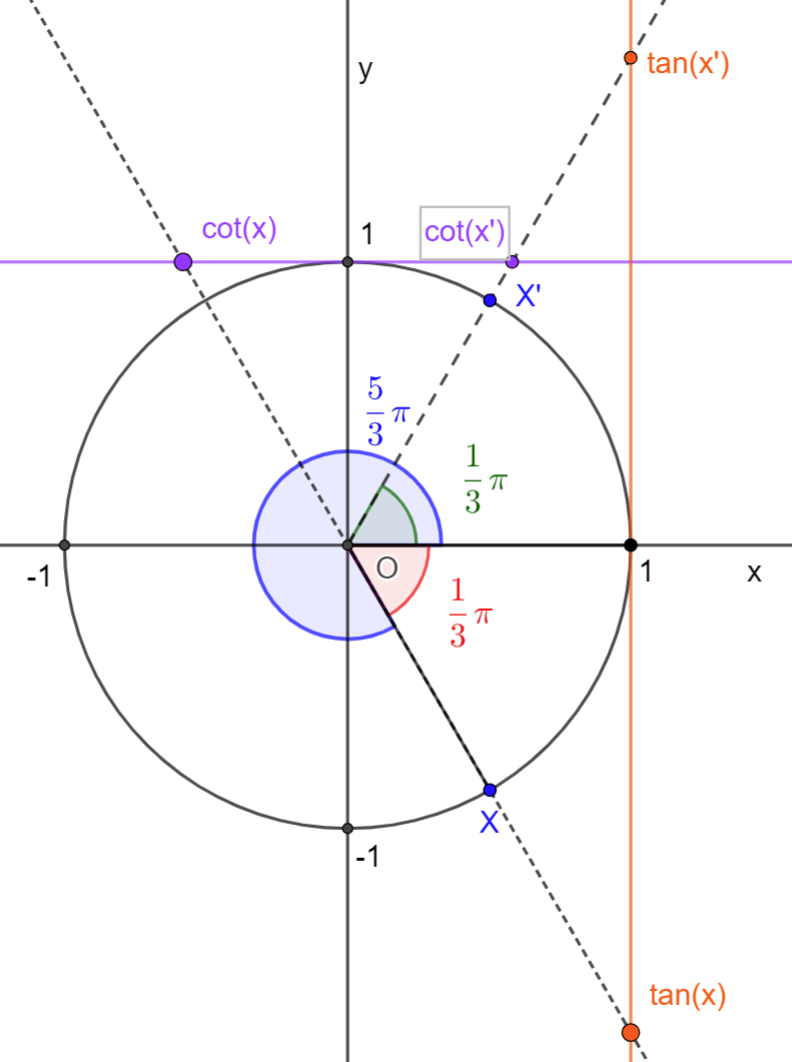 IV. kvadrant
11
3
Na procvičení
12
Na procvičení
13
Na procvičení
14
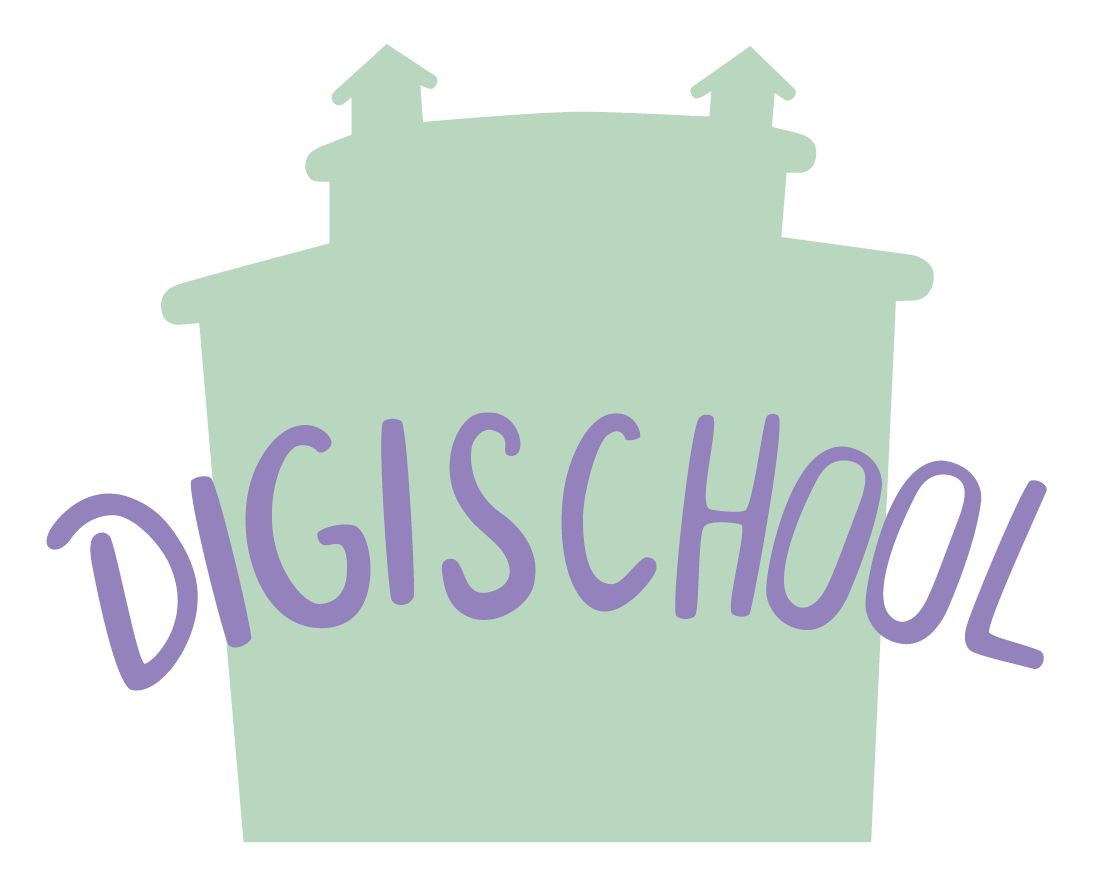 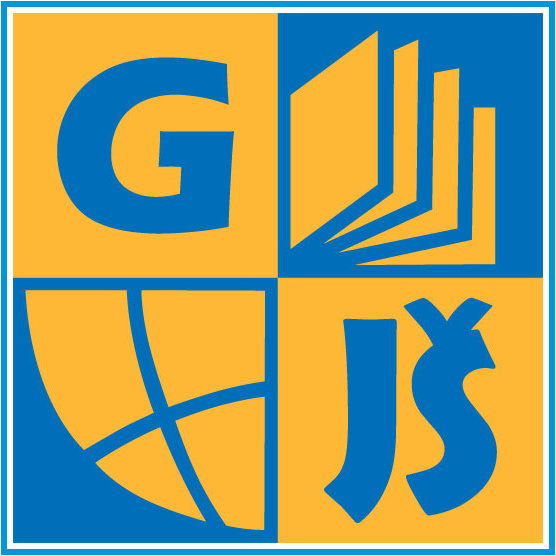 2020-1-SK01-KA226-SCH-094350
DIGI SCHOOL
Gymnázium a Jazyková školas právem státní jazykové zkoušky Zlín
Délka projektu:			01. 03. 2021 – 28. 02. 2023
Rozpočet partnerství: 		101 092 € 
Rozpočet GJŠ Zlín: 			20 829 €
Intelektuální výstupy všech partnerů: 	ANJ, NEJ, FRJ, SPJ, DEJ, OBN, CHE, GEO, MAT, BIO, 					EKN, ITK, HUV, ETV
Intelektuální výstupy GJŠ Zlín:		MAT, GEO, CHE, SPJ
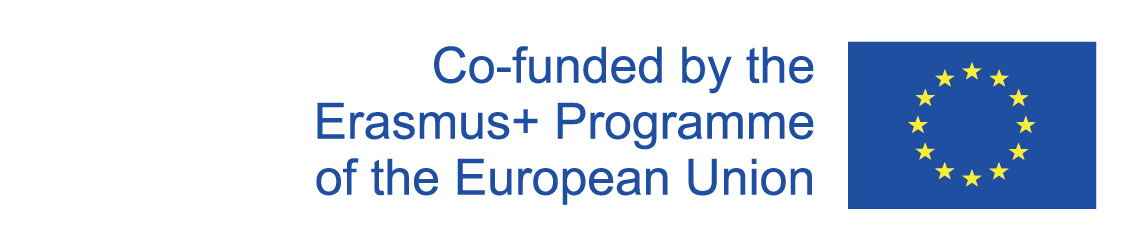 15
2020-1-SK01-KA226-SCH-094350
DIGI SCHOOL
ENThe European Commission's support for the production of this publication does not constitute an endorsement of the contents, which reflect the views only of the authors, and the Commission cannot be held responsible for any use which may be made of the information contained therein. 
CZPodpora Evropské komise na zhotovení této práce nevyjadřuje názor Komise, obsah je názorem autora a Komise není zodpovědná za informace v práci obsažené.
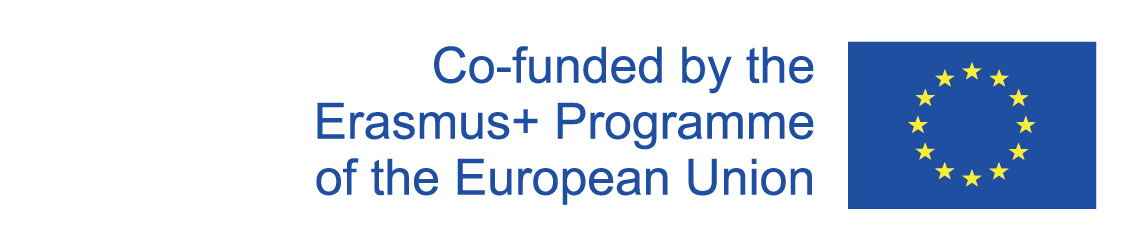 16